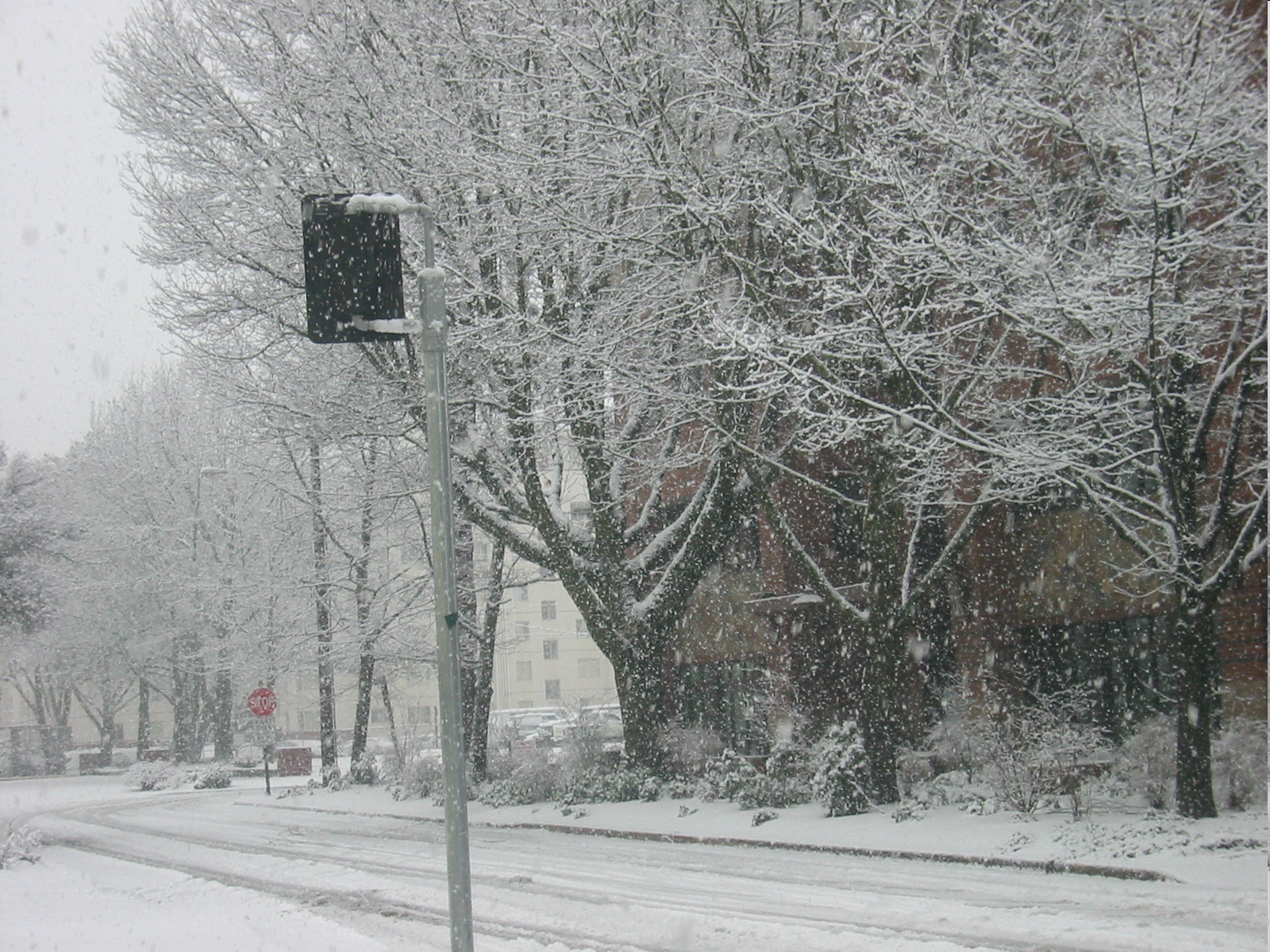 [Speaker Notes: No idea where these came from but pretty sure I did not make this so thank you to the person who did.]
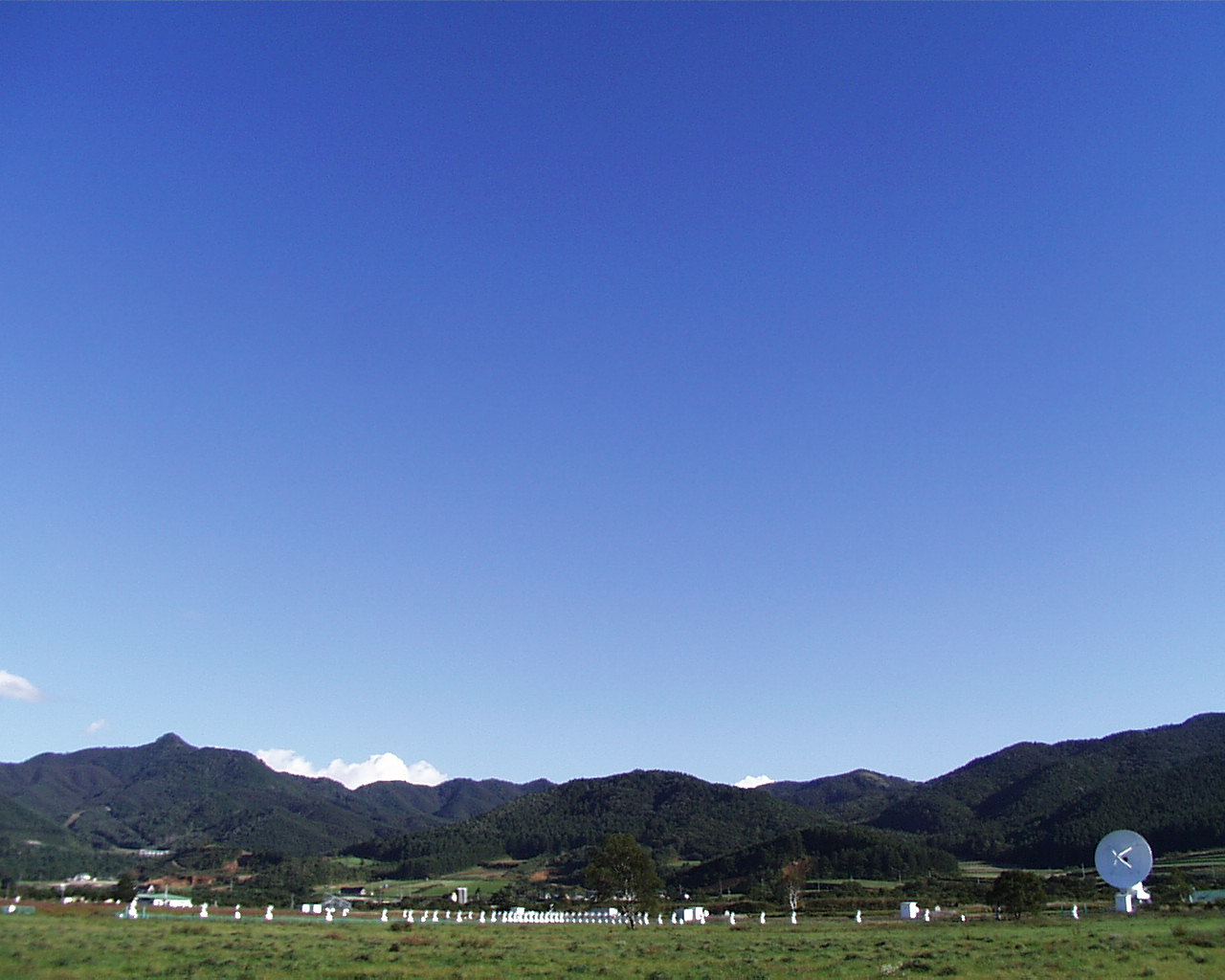 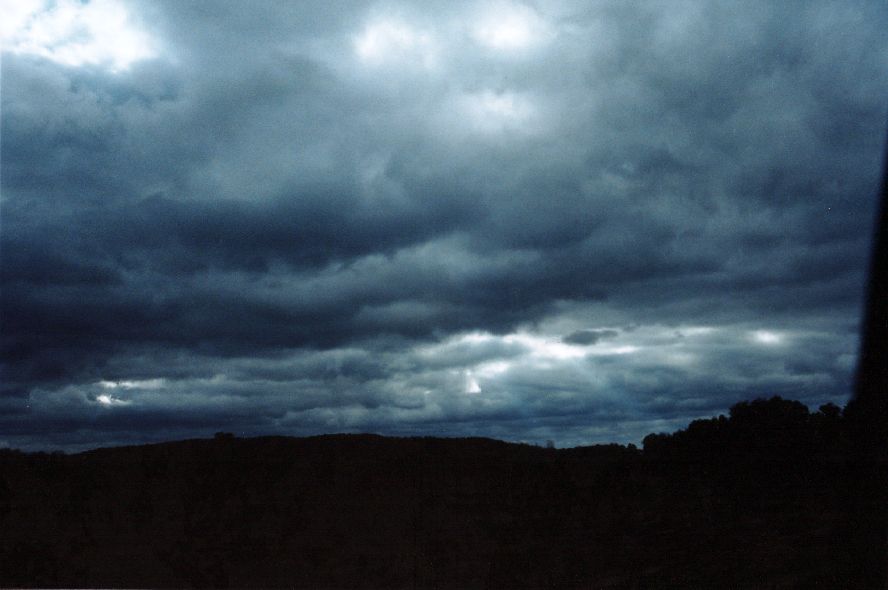 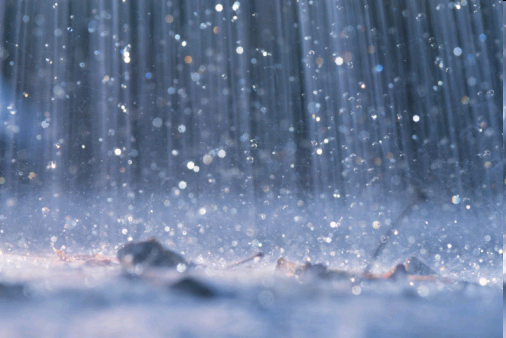 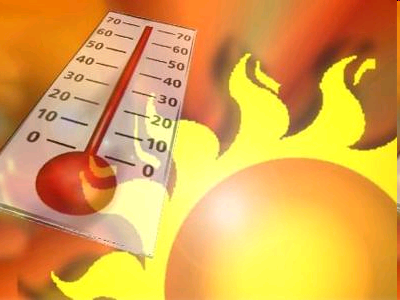 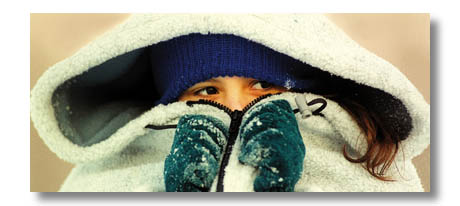 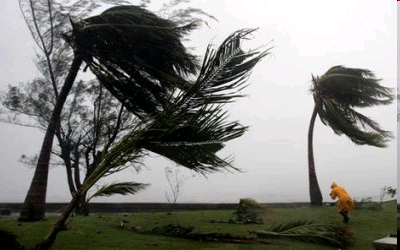 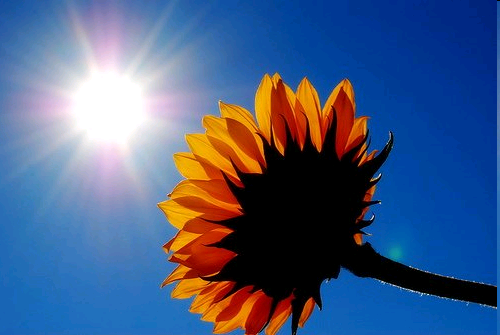 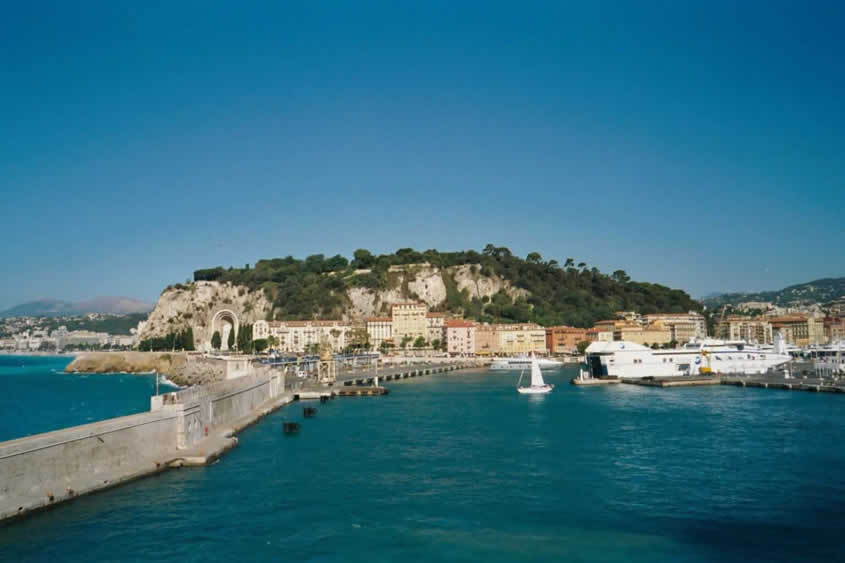 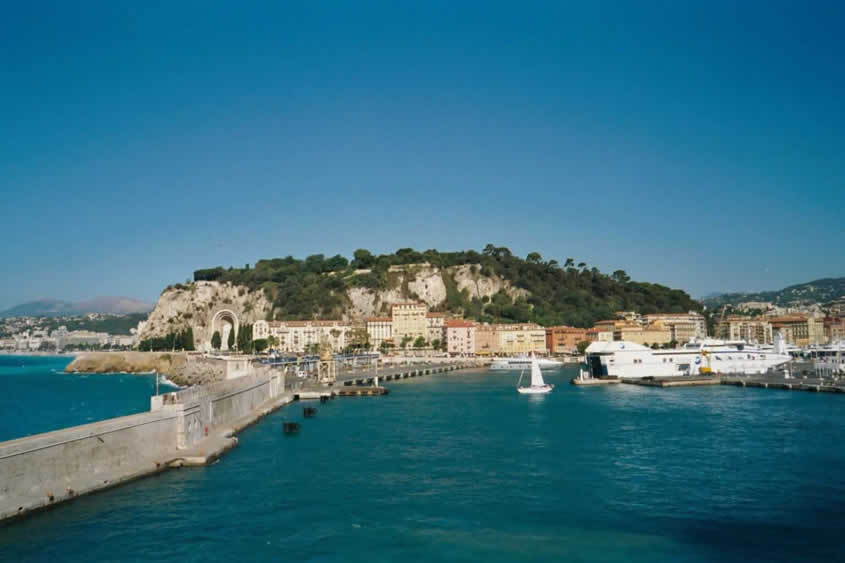 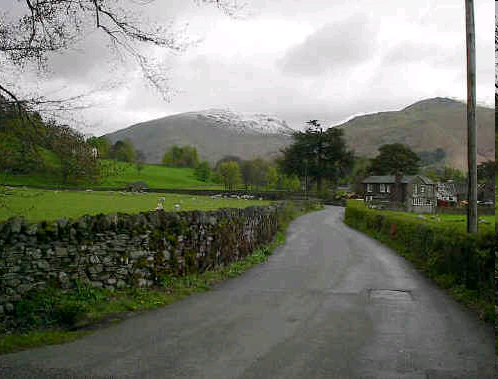 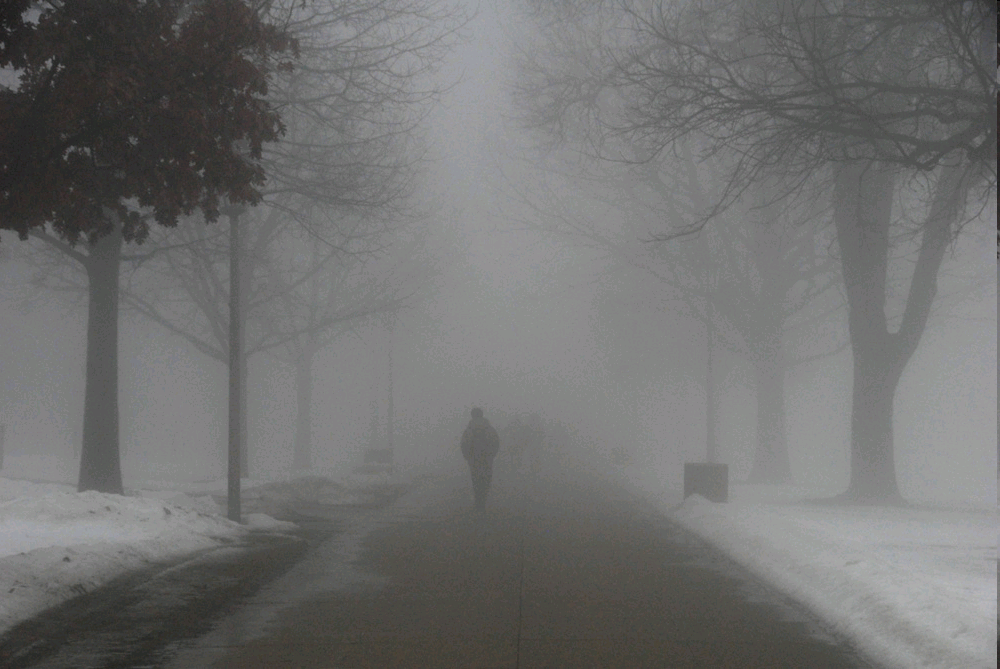 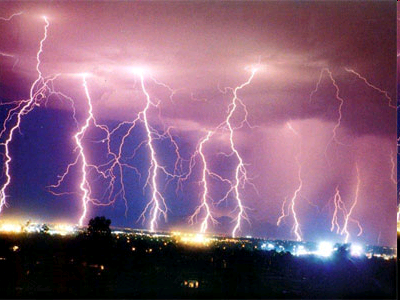 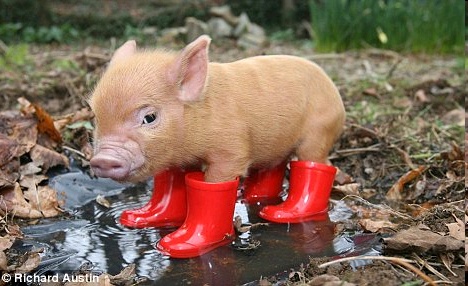